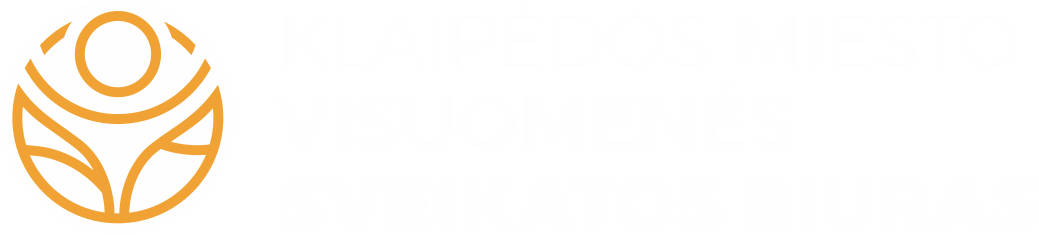 Klaipėdos Medeinės mokyklos lankančių mokinių sveikatos patikrinimų 2024-2025 metų duomenų analizė.
Parengė : visuomenės sveikatos specialistė Vesta Vaičekauskienė
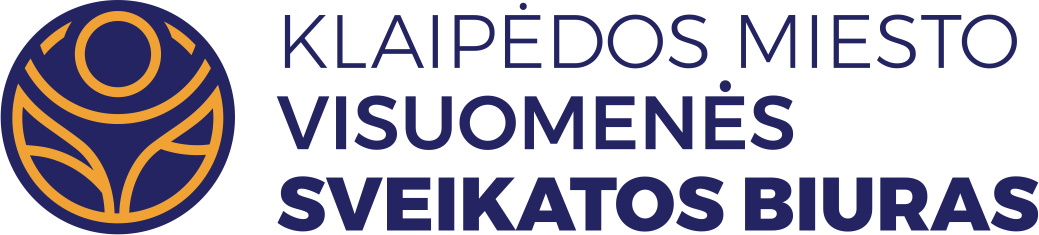 Sveikatos duomenų analizės aprašymas (1)
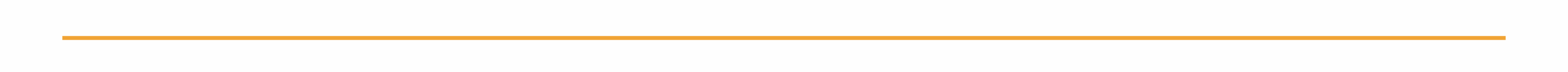 Lietuvos Respublikos sveikatos apsaugos ministro 2016 m. sausio 26 d. įsakymu Nr. V-93 patvirtintos Lietuvos higienos normos HN 75:2016 „Ikimokyklinio ir priešmokyklinio ugdymo programų vykdymo bendrieji sveikatos saugos reikalavimai“ 79 punkte nurodyta, kad priimant vaiką į įstaigą ir vėliau kiekvienais metais turi būti pateiktas mokinio sveikatos pažymėjimas forma E027-1, kuri susideda iš dviejų dalių: I dalis Sveikatos būklės įvertinimas,  II dalis Dantų ir žandikaulių būklės įvertinimas. Sveikatą pasitikrinti reikia iki rugsėjo 15d.
2
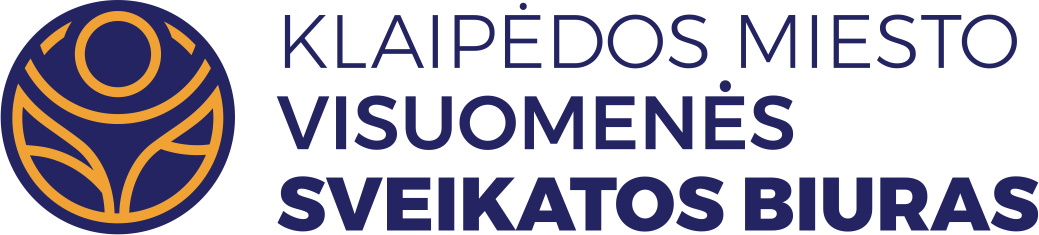 Sveikatos duomenų analizės aprašymas (2)
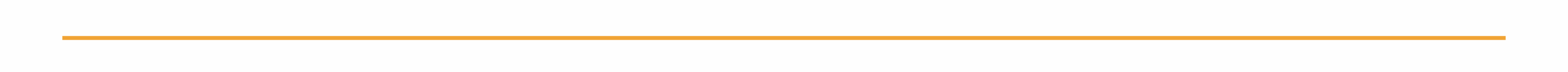 Vadovaujantis sveikatos apsaugos ministro 2018 m. balandžio 26 d. įsakymu Nr. V-657 „Dėl elektroninės sveikatos paslaugų ir bendradarbiavimo infrastruktūros informacinės sistemos naudojimo tvarkos aprašo patvirtinimo“ pakeitimo“, nuo 2018 m. birželio 1 d. duomenys, susiję su mokinio sveikatos pažymėjimu, visose asmens sveikatos priežiūros įstaigose privalo būti tvarkomi elektroniniu būdu. Elektroniniu būdu užpildytas ir pasirašytas mokinio sveikatos pažymėjimas patenka į Elektroninę sveikatos paslaugų ir bendradarbiavimo infrastruktūros informacinę sistemą, iš kurios yra perduodamas į Higienos instituto Vaikų sveikatos stebėsenos informacinę sistemą (VSS IS).  Su šia sistema dirba visuomenės sveikatos specialistai, vykdantys visuomenės sveikatos priežiūrą ugdymo įstaigose.
3
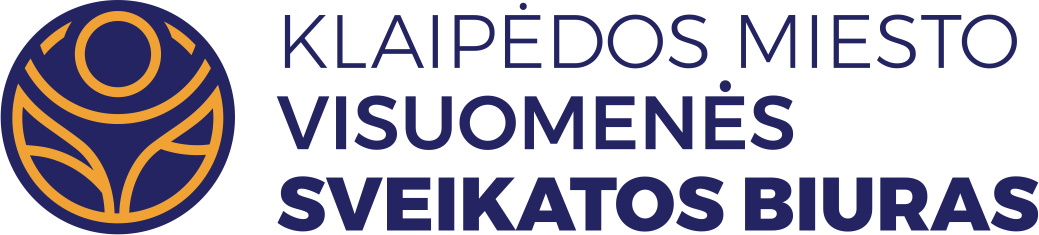 Sveikatos duomenų rezultatų svarba
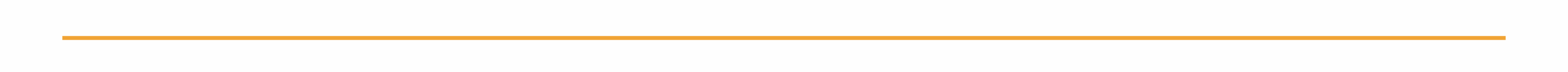 Kasmetinių vaikų profilaktinių patikrinimų duomenys reikalingi kryptingai planuoti ir įgyvendinti sveikatos priežiūrą įstaigoje, organizuoti tikslesnes sveikatos stiprinimo priemones, susijusias su ligų ir traumų profilaktika.
4
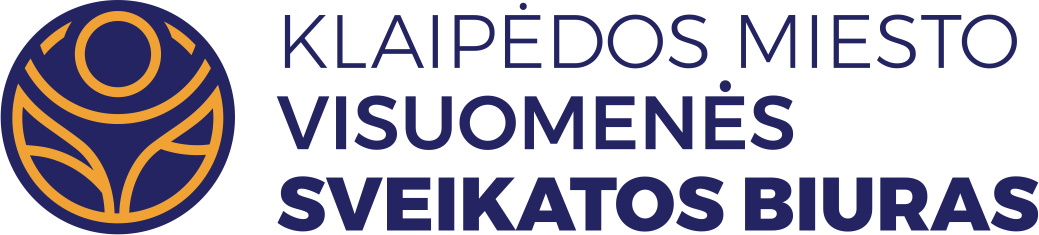 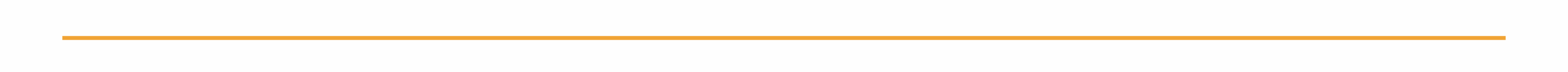 Klaipėdos Medeinės mokyklos ugdytinių sveikatos būklė 2024/2025 m.m.
5
PASITIKRINĘ IR NEPASITIKRINĘ SVEIKATOS MOKINIAI
6
Šaltinis: Vaikų sveikatos stebėsenos informacinė sistema (VSSIS)
Mokinių, kurių formos  Nr. E027-1 formos I dalis "Fizinės būklės įvertinimas" užpildyta, dalis (%)
7
Šaltinis: Vaikų sveikatos stebėsenos informacinė sistema (VSSIS)
Bendrosios ir specialiosios rekomendacijos, pritaikytas maitinimas
8
Šaltinis: Vaikų sveikatos stebėsenos informacinė sistema (VSSIS)
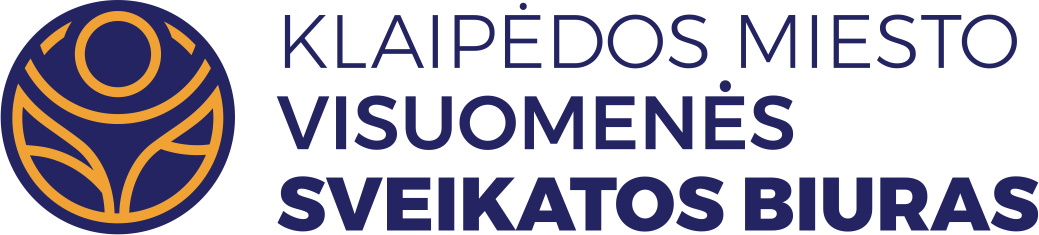 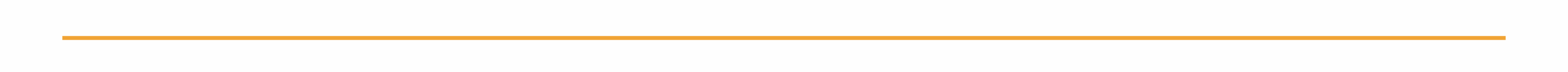 Klaipėdos Medeinė mokyklos ugdytinių fizinės būklės įvertinimas 2024/2025 m.m.
9
Fizinės būklės įvertinimas: mokinio dalyvavimas ugdymo veikloje
10
Šaltinis: Vaikų sveikatos stebėsenos informacinė sistema (VSSIS)
Fizinės būklės įvertinimas: mokinio dalyvavimas ugdymo veikloje pagal amžiaus grupes
11
Šaltinis: Vaikų sveikatos stebėsenos informacinė sistema (VSSIS)
Fizinės būklės įvertinimas: fizinio ugdymo grupė
12
Šaltinis: Vaikų sveikatos stebėsenos informacinė sistema (VSSIS)
Fizinės būklės įvertinimas: fizinio ugdymo grupė pagal amžiaus grupes
13
Šaltinis: Vaikų sveikatos stebėsenos informacinė sistema (VSSIS)
Fizinės būklės įvertinimas : KMI
14
Šaltinis: Vaikų sveikatos stebėsenos informacinė sistema (VSSIS)
Fizinės būklės įvertinimas: Specialiosios rekomendacijos: liga, sveikatos sutrikimas
15
Šaltinis: Vaikų sveikatos stebėsenos informacinė sistema (VSSIS)
Specialiosios rekomendacijos ir pirmos pagalbos priemonės, kurių gali prireikti mokiniui
16
Šaltinis: Vaikų sveikatos stebėsenos informacinė sistema (VSSIS)
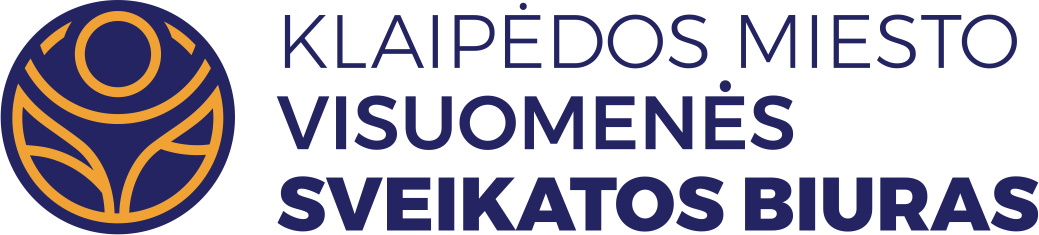 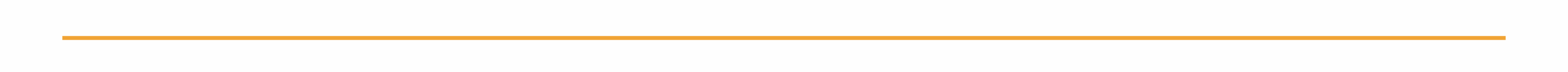 Klaipėdos Medeinės mokyklos ugdytinių dantų ir žandikaulių būklės įvertinimas 2024/2025 m.m.
17
Mokinių, kurių formos  Nr. E027-1 formos II dalis „Dantų ir žandikaulių būklės įvertinimas" užpildyta, dalis (%)
18
Šaltinis: Vaikų sveikatos stebėsenos informacinė sistema (VSSIS)
Dantų ir žandikaulių būklės įvertinimas : sąkandžio patalogija
19
Šaltinis: Vaikų sveikatos stebėsenos informacinė sistema (VSSIS)
Dantų ir žandikaulių būklės įvertinimas : KPI + kpi indeksas (ėduonies intensyvumas)
kpi+KPI indekso ribos: 
Labai žemas - mažiau nei 1,2. 
Žemas - 1,2-2,6. 
Vidutinis 2,7-4,4. 
Aukštas 4,5-6,5. 
Labai aukštas - daugiau nei 6,5.
20
Šaltinis: Vaikų sveikatos stebėsenos informacinė sistema (VSSIS)
Dantų ir žandikaulių būklės įvertinimas : mokiniai, kurių dantys
21
Šaltinis: Vaikų sveikatos stebėsenos informacinė sistema (VSSIS)
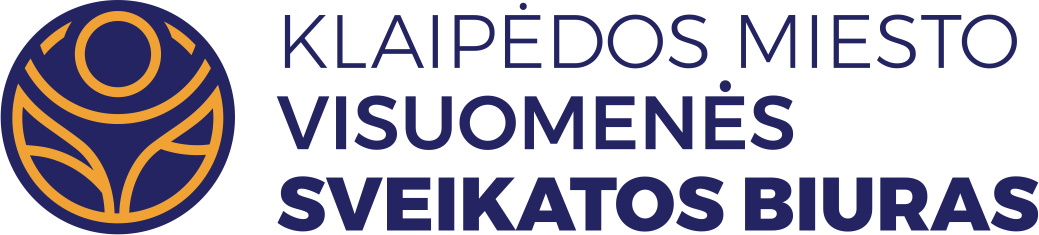 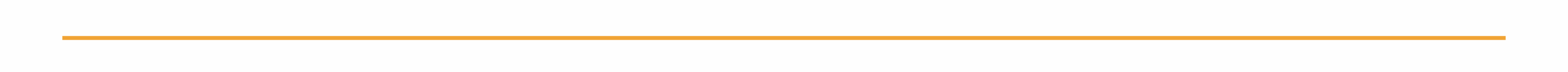 APIBENDRINIMAS
 2024/2025 m. profilaktiškai sveikatą pasitikrino  80,5 proc. vaikų. 
Įsigaliojus naujai Mokinio sveikatos pažymėjimo formai, nebenurodomi vaikų organų sistemų sutrikimai, bet šeimos gydytojas pateikia bendras arba specialiąsias rekomendacijas, kurių turi būti laikomasi vaikams dalyvaujant ugdymo veikloje. 25,5 proc. vaikų buvo nurodytos bendros rekomendacijos, lyginant su 2022-2023 metais padaugėjo vaikų turinčių specialiąsias rekomendacijas 39,6 proc.. Pritaikytas maitinimas buvo paskirstas 10,7 proc. vaikų.
Vaikai galintys dalyvauti ugdymo veikloje be apribojimų sudarė tik 24,2 proc.
58,7 proc. vaikų priskirti pagrindinei fizinio ugdymo grupei, 30,5 proc. priskirti specialiąjai fizinio ugdymo grupei, 2,8 proc. – parengiamąjai grupei, atleisti nuo fizinio lavinimo pamokų 8 proc .
Lyginant 3 – jų metų duomenis, galime pasidžiaugti, kad vaikų turinčių normalų kūno svorį procentas laikosi gan stabiliai. 2022 m. buvo 35,8 proc. , 2023 m. 46,4 proc., o 2024 m. 45,6 proc. Tačiau 2024 metais padaugėjo vaikų turinčių antsvorį ir nutukimą.
Vertinant dantų ir žandikaulių būklę nurodyti vaikai turintys sąkandžio patologiją sudaro 49,7 proc. (iš jų 16,8 proc. pavienių dantų ir 32,9 proc. žandikaulių).
22
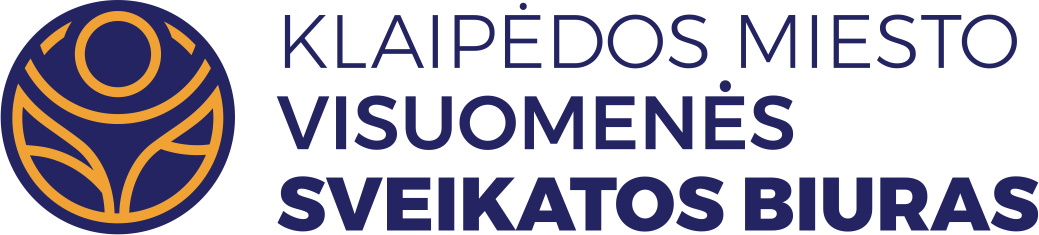 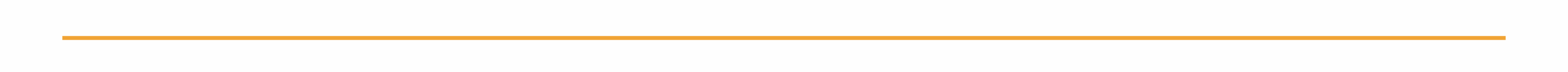 REKOMENDACIJOS

Formuoti  sveikos gyvensenos įgūdžius, bendromis mokytojų/auklėtojų ir bendruomenės pastangomis kurti sveikatai palankią ir saugią  aplinką. 

Siekti  sveikatos ugdymą vykdyti visomis kryptimis, ypatingą dėmesį skiriant fizinio aktyvumo ir saugaus elgesio, tinkamos mitybos skatinimui, higienos įgūdžių formavimui.

Tikslinga vaikų tėvus įtraukti į sveikatos stiprinimo veiklas – organizuoti ir vykdyti mokymus, apimančius aiškią, išsamią ir patikimą informaciją apie mitybą, fizinį aktyvumą.

Sulaukti iš šeimos gydytojų visų rekomendacijų dėl vaiko galimybių dalyvauti ugdymo veikloje.
23
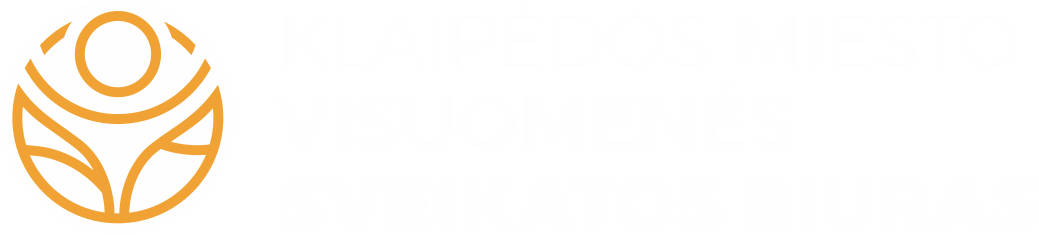 MUS RASITE:
Taikos pr. 76, Klaipėda
Tel. (8 46) 234796
El. p. info@sveikatosbiuras.lt
www.sveikatosbiuras.lt
www.facebook.com/biuras